De Algemene Verordening Gegevensbescherming
Bart van der Sloot
Tilburg Institute for Law, Technology, and Society (TILT)
Www.bartvandersloot.nl
Overzicht
(1) Achtergrond
(2) Toepassingsgebied
(3) Algemene kader 
(4) Plichten
(5) Rechten
Achtergrond
Wie
Wat
Waar 
Waarom
Belang
Toepassing
1. Er worden persoonsgegevens
2. Verwerkt
3. Door een verantwoordelijke
4. EU heeft competentie
5. Geen uitzondering
Persoonsgegevens
„persoonsgegevens”: alle informatie over een geïdentificeerde of identificeerbare natuurlijke persoon („de betrokkene”); als identificeerbaar wordt beschouwd een natuurlijke persoon die direct of indirect kan worden geïdentificeerd, met name aan de hand van een identificator zoals een naam, een identificatienummer, locatiegegevens, een online identificator of van een of meer elementen die kenmerkend zijn voor de fysieke, fysiologische, genetische, psychische, economische, culturele of sociale identiteit van die natuurlijke persoon;
Verwerkt
Deze verordening is van toepassing op de geheel of gedeeltelijk geautomatiseerde verwerking, alsmede op de verwerking van persoonsgegevens die in een bestand zijn opgenomen of die bestemd zijn om daarin te worden opgenomen. 
„verwerking”: een bewerking of een geheel van bewerkingen met betrekking tot persoonsgegevens of een geheel van persoonsgegevens, al dan niet uitgevoerd via geautomatiseerde procedés, zoals het verzamelen, vastleggen, ordenen, structureren, opslaan, bijwerken of wijzigen, opvragen, raadplegen, gebruiken, verstrekken door middel van doorzending, verspreiden of op andere wijze ter beschikking stellen, aligneren of combineren, afschermen, wissen of vernietigen van gegevens;
„bestand”: elk gestructureerd geheel van persoonsgegevens die volgens bepaalde criteria toegankelijk zijn, ongeacht of dit geheel gecentraliseerd of gedecentraliseerd is dan wel op functionele of geografische gronden is verspreid;
Verantwoordelijke
7) „verwerkingsverantwoordelijke”: een natuurlijke persoon of rechtspersoon, een overheidsinstantie, een dienst of een ander orgaan die/dat, alleen of samen met anderen, het doel van en de middelen voor de verwerking van persoonsgegevens vaststelt; wanneer de doelstellingen van en de middelen voor deze verwerking in het Unierecht of het lidstatelijke recht worden vastgesteld, kan daarin worden bepaald wie de verwerkingsverantwoordelijke is of volgens welke criteria deze wordt aangewezen;  
8) „verwerker”: een natuurlijke persoon of rechtspersoon, een overheidsinstantie, een dienst of een ander orgaan die/ dat ten behoeve van de verwerkingsverantwoordelijke persoonsgegevens verwerkt;  
9) „ontvanger”: een natuurlijke persoon of rechtspersoon, een overheidsinstantie, een dienst of een ander orgaan, al dan niet een derde, aan wie/waaraan de persoonsgegevens worden verstrekt. Overheidsinstanties die mogelijk persoonsgegevens ontvangen in het kader van een bijzonder onderzoek overeenkomstig het Unierecht of het lidstatelijke recht gelden echter niet als ontvangers; de verwerking van die gegevens door die overheidsinstanties strookt met de gegevensbeschermingsregels die op het betreffende verwerkingsdoel van toepassing zijn;  
10) „derde”: een natuurlijke persoon of rechtspersoon, een overheidsinstantie, een dienst of een ander orgaan, niet zijnde de betrokkene, noch de verwerkingsverantwoordelijke, noch de verwerker, noch de personen die onder rechtstreeks gezag van de verwerkingsverantwoordelijke of de verwerker gemachtigd zijn om de persoonsgegevens te verwerken;
EU competentie
Artikel 3 
Territoriaal toepassingsgebied 
1. Deze verordening is van toepassing op de verwerking van persoonsgegevens in het kader van de activiteiten van een vestiging van een verwerkingsverantwoordelijke of een verwerker in de Unie, ongeacht of de verwerking in de Unie al dan niet plaatsvindt. 
2. Deze verordening is van toepassing op de verwerking van persoonsgegevens van betrokkenen die zich in de Unie bevinden, door een niet in de Unie gevestigde verwerkingsverantwoordelijke of verwerker, wanneer de verwerking verband houdt met: 
a)  het aanbieden van goederen of diensten aan deze betrokkenen in de Unie, ongeacht of een betaling door de betrokkenen is vereist; of 
b)  het monitoren van hun gedrag, voor zover dit gedrag in de Unie plaatsvindt. 
3. Deze verordening is van toepassing op de verwerking van persoonsgegevens door een verwerkingsverantwoordelijke die niet in de Unie is gevestigd, maar op een plaats waar krachtens het internationaal publiekrecht het lidstatelijke recht van toepassing is
Uitzonderingen
2. Deze verordening is niet van toepassing op de verwerking van persoonsgegevens: 
a)  in het kader van activiteiten die buiten de werkingssfeer van het Unierecht vallen; 
b)  door de lidstaten bij de uitvoering van activiteiten die binnen de werkingssfeer van titel V, hoofdstuk 2, VEU vallen; 
c)  door een natuurlijke persoon bij de uitoefening van een zuiver persoonlijke of huishoudelijke activiteit; 
d)  door de bevoegde autoriteiten met het oog op de voorkoming, het onderzoek, de opsporing en de vervolging van strafbare feiten of de tenuitvoerlegging van straffen, met inbegrip van de bescherming tegen en de voorkoming van gevaren voor de openbare veiligheid.
1. De reikwijdte van de verplichtingen en rechten als bedoeld in de artikelen 12 tot en met 22 en artikel 34, alsmede in artikel 5 kan, voor zover de bepalingen van die artikelen overeenstemmen met de rechten en verplichtingen als bedoeld in de artikelen 12 tot en met 20, worden beperkt door middel van Unierechtelijke of lidstaatrechtelijke bepalingen die op de verwerkingsverantwoordelijke of de verwerker van toepassing zijn, op voorwaarde dat die beperking de wezenlijke inhoud van de grondrechten en fundamentele vrijheden onverlet laat en in een democratische samenleving een noodzakelijke en evenredige maatregel is ter waarborging van: 
a)  de nationale veiligheid; 
b)  landsverdediging; 
c)  de openbare veiligheid; 
d)  de voorkoming, het onderzoek, de opsporing en de vervolging van strafbare feiten of de tenuitvoerlegging van straffen, met inbegrip van de bescherming tegen en de voorkoming van gevaren voor de openbare veiligheid; 
e)  andere belangrijke doelstellingen van algemeen belang van de Unie of van een lidstaat, met name een belangrijk economisch of financieel belang van de Unie of van een lidstaat, met inbegrip van monetaire, budgettaire en fiscale aangelegenheden, volksgezondheid en sociale zekerheid; 
f)  de bescherming van de onafhankelijkheid van de rechter en gerechtelijke procedures; 
g) de voorkoming, het onderzoek, de opsporing en de vervolging van schendingen van de beroepscodes voor gereglementeerde beroepen; 
h)  een taak op het gebied van toezicht, inspectie of regelgeving die verband houdt, al is het incidenteel, met de uitoefening van het openbaar gezag in de in de punten a), tot en met e) en punt g) bedoelde gevallen; 
i)  de bescherming van de betrokkene of van de rechten en vrijheden van anderen; 
j)  de inning van civielrechtelijke vorderingen.
Speciale regimes voor
Vrijheid van meningsuiting
Openbaarheid van informatie
Beroepsgeheim
Identificatienummer
Archivering
Wetenschap
Speciale regimes voor
Artikel 89 Waarborgen en afwijkingen in verband met verwerking met het oog op archivering in het algemeen belang, wetenschappelijk of historisch onderzoek of statistische doeleinden 
1.De verwerking met het oog op archivering in het algemeen belang, wetenschappelijk of historisch onderzoek of statistische doeleinden is onderworpen aan passende waarborgen in overeenstemming met deze verordening voor de rechten en vrijheden van de betrokkene. Die waarborgen zorgen ervoor dat er technische en organisatorische maatregelen zijn getroffen om de inachtneming van het beginsel van minimale gegevensverwerking te garanderen. Deze maatregelen kunnen pseudonimisering omvatten, mits aldus die doeleinden in kwestie kunnen worden verwezenlijkt. Wanneer die doeleinden kunnen worden verwezenlijkt door verdere verwerking die de identificatie van betrokkenen niet of niet langer toelaat, moeten zij aldus worden verwezenlijkt. 
2.Wanneer persoonsgegevens met het oog op wetenschappelijk of historisch onderzoek of statistische doeleinden worden verwerkt, kan in het Unierecht of het lidstatelijke recht worden voorzien in afwijkingen van de in de artikelen 15, 16, 18 en 21 genoemde rechten, behoudens de in lid 1 van dit artikel bedoelde voorwaarden en waarborgen, voor zover die rechten de verwezenlijking van de specifieke doeleinden onmogelijk dreigen te maken of ernstig dreigen te belemmeren, en dergelijke afwijkingen noodzakelijk zijn om die doeleinden te bereiken. 
3.Wanneer persoonsgegevens met het oog op archivering in het algemeen belang worden verwerkt, kan in het Unierecht of het lidstatelijke recht worden voorzien in afwijkingen van de in de artikelen 15, 16, 18, 19, 20 en 21 genoemde rechten, behoudens de in lid 1 van dit artikel bedoelde voorwaarden en waarborgen, voor zover die rechten het verwezenlijken van de specifieke doeleinden onmogelijk dreigen te maken of ernstig dreigen te belemmeren, en dergelijke afwijkingen noodzakelijk zijn om die doeleinden te bereiken. 
4.Wanneer verwerking als bedoeld in de leden 2 en 3 tegelijkertijd ook een ander doel dient, zijn de afwijkingen uitsluitend van toepassing op verwerking voor de in die leden bedoelde doeleinden.
Speciale regimes voor
VSNU Gedragscode voor gebruik van persoonsgegevens in wetenschappelijk onderzoek 
versie 0.9 Dit is de consultatieversie van de Gedragscode. Deze versie wordt bij verschillende relevante groepen getoetst. 
Deze versie zal nog veranderen en is nog niet vastgesteld door het bestuur van de VSNU. 	
https://www.vsnu.nl/files/documenten/Domeinen/Governance/Consultatieversie%20-%20VSNU%20Gedragscode%20voor%20gebruik%20van%20persoonsgegevens%20in%20wetenschappelijk%20onderzoek.pdf
Vijf kernprinciples
1. Mensenrechtendiscours
2. Fair Information Principles
3. Legitiem belang
4. Bijzondere persoonsgegevens
5. Doorvoer van persoonsgegevens
Mensenrechtendiscours
ARTIKEL 8  EVRM
Recht op eerbiediging van privé-, familie- en gezinsleven 
1. Een ieder heeft recht op respect voor zijn privé leven, zijn familie- en gezinsleven, zijn woning en zijn correspondentie. 
2. Geen inmenging van enig openbaar gezag is toegestaan in de uitoefening van dit recht, dan voor zover bij de wet is voorzien en in een democratische samenleving noodzakelijk is in het belang van de nationale veiligheid, de openbare veiligheid of het economisch welzijn van het land, het voorkomen van wanordelijkheden en strafbare feiten, de bescherming van de gezondheid of de goede zeden of voor de bescherming van de rechten en vrijheden van anderen.
Handvest voor de Grondrechten van de Europese Unie
Artikel 7
Eerbiediging van het privé-leven en het familie- en gezinsleven
Eenieder heeft recht op eerbiediging van zijn privé-leven, zijn familie- en gezinsleven, zijn woning en zijn communicatie.

Artikel 8
Bescherming van persoonsgegevens
1. Eenieder heeft recht op bescherming van de hem betreffende persoonsgegevens.
2. Deze gegevens moeten eerlijk worden verwerkt, voor bepaalde doeleinden en met toestemming van de betrokkene of op basis van een andere gerechtvaardigde grondslag waarin de wet voorziet. Eenieder heeft recht op toegang tot de over hem verzamelde gegevens en op rectificatie daarvan.
3. Een onafhankelijke autoriteit ziet toe op de naleving van deze regels.
Principes
Noodzakelijkheid
Proportionaliteit
Subsidiariteit
Effectiviteit
Fair information principles
Rechtmatig: 
Verantwoordelijk: 
Behoorlijk: 
Doelspecificatie: 
Doelbinding: 
Dataminimalisatie: 
Correctheid: 
Up-to-date: 
Opslagbeperking: 
Technologische veiligheid
Organisatorische veiligheid: 
Transparantie:
Legitiem belang
Artikel 6  Rechtmatigheid van de verwerking 
1. De verwerking is alleen rechtmatig indien en voor zover aan ten minste een van de onderstaande voorwaarden is voldaan: 
a)  de betrokkene heeft toestemming gegeven voor de verwerking van zijn persoonsgegevens voor een of meer specifieke doeleinden; 
b)  de verwerking is noodzakelijk voor de uitvoering van een overeenkomst waarbij de betrokkene partij is, of om op verzoek van de betrokkene vóór de sluiting van een overeenkomst maatregelen te nemen; 
c)  de verwerking is noodzakelijk om te voldoen aan een wettelijke verplichting die op de verwerkingsverantwoordelijke rust; 
d)  de verwerking is noodzakelijk om de vitale belangen van de betrokkene of van een andere natuurlijke persoon te beschermen; 
e)  de verwerking is noodzakelijk voor de vervulling van een taak van algemeen belang of van een taak in het kader van de uitoefening van het openbaar gezag dat aan de verwerkingsverantwoordelijke is opgedragen; 
f) de verwerking is noodzakelijk voor de behartiging van de gerechtvaardigde belangen van de verwerkingsverantwoordelijke of van een derde, behalve wanneer de belangen of de grondrechten en de fundamentele vrijheden van de betrokkene die tot bescherming van persoonsgegevens nopen, zwaarder wegen dan die belangen, met name wanneer de betrokkene een kind is. 
De eerste alinea, punt f), geldt niet voor de verwerking door overheidsinstanties in het kader van de uitoefening van hun taken
Toestemming
Daarbij is het belangrijk om te weten dat er pas kan worden gesproken van toestemming als er aan zes voorwaarden is voldaan:
 
Vrij: 
Specifiek: 
Geïnformeerd: 
Ondubbelzinnig: 
Bewijsbaar: 
Minderjarigen:
Bijzondere persoonsgegvens
Artikel 9 
Verwerking van bijzondere categorieën van persoonsgegevens 
1. Verwerking van persoonsgegevens waaruit ras of etnische afkomst, politieke opvattingen, religieuze of levensbeschouwelijke overtuigingen, of het lidmaatschap van een vakbond blijken, en verwerking van genetische gegevens, biometrische gegevens met het oog op de unieke identificatie van een persoon, of gegevens over gezondheid, of gegevens met betrekking tot iemands seksueel gedrag of seksuele gerichtheid zijn verboden.
Bijzondere persoonsgegvens
Vitale belangen van het datasubject 
Kerk, politie partij of vakbond
Gezondheid werknemer
Arbeids-, socialezekerheids- en socialebeschermingsrecht
Uitdrukkelijke toestemming 
Uitdrukkelijk openbaar gemaakt
Statistische analyse en wetenschappelijk onderzoek
Rechtsvordering of rechtspraak 
Volksgezondheid
Zwaarwegend algemeen belang
Legitieme doorvoer van gegevens
Artikel 44 Algemeen beginsel inzake doorgiften 
Persoonsgegevens die worden verwerkt of die zijn bestemd om na doorgifte aan een derde land of een internationale organisatie te worden verwerkt, mogen slechts worden doorgegeven indien, onverminderd de overige bepalingen van deze verordening, de verwerkingsverantwoordelijke en de verwerker aan de in dit hoofdstuk neergelegde voorwaarden hebben voldaan; dit geldt ook voor verdere doorgiften van persoonsgegevens vanuit het derde land of een internationale organisatie aan een ander derde land of een andere internationale organisatie. Alle bepalingen van dit hoofdstuk worden toegepast opdat het door deze verordening voor natuurlijke personen gewaarborgde beschermingsniveau niet wordt ondermijnd.
Legitieme doorvoer van gegevens
Artikel 45 
Doorgiften op basis van adequaatheidsbesluiten 
1. Een doorgifte van persoonsgegevens aan een derde land of een internationale organisatie kan plaatsvinden wanneer de Commissie heeft besloten dat het derde land, een gebied of één of meerdere nader bepaalde sectoren in dat derde land, of de internationale organisatie in kwestie een passend beschermingsniveau waarborgt. Voor een dergelijke doorgifte is geen specifieke toestemming nodig.
Legitieme doorvoer van gegevens
Artikel 46 Doorgiften op basis van passende waarborgen 
1. Bij ontstentenis van een besluit uit hoofde van artikel 45, lid 3, mag een doorgifte van persoonsgegevens aan een derde land of een internationale organisatie door een verwerkingsverantwoordelijke of een verwerker alleen plaatsvinden mits zij passende waarborgen bieden en betrokkenen over afdwingbare rechten en doeltreffende rechtsmiddelen beschikken.
Artikel 49 Afwijkingen voor specifieke situaties 
1. Bij ontstentenis van een adequaatheidsbesluit overeenkomstig artikel 45, lid 3, of van passende waarborgen overeenkomstig artikel 46, met inbegrip van bindende bedrijfsvoorschriften, kan een doorgifte of een reeks van doorgiften van persoonsgegevens aan een derde land of een internationale organisatie slechts plaatsvinden mits aan één van de volgende voorwaarden is voldaan: 
a)  de betrokkene heeft uitdrukkelijk met de voorgestelde doorgifte ingestemd, na te zijn ingelicht over de risico's die dergelijke doorgiften voor hem kunnen inhouden bij ontstentenis van een adequaatheidsbesluit en van passende waarborgen; 
b) de doorgifte is noodzakelijk voor de uitvoering van een overeenkomst tussen de betrokkene en de verwerkingsverantwoordelijke of voor de uitvoering van op verzoek van de betrokkene genomen precontractuele maatregelen; 
c)  de doorgifte is noodzakelijk voor de sluiting of de uitvoering van een in het belang van de betrokkene tussen de verwerkingsverantwoordelijke en een andere natuurlijke persoon of rechtspersoon gesloten overeenkomst; 
d)  de doorgifte is noodzakelijk wegens gewichtige redenen van algemeen belang; 
e)  de doorgifte is noodzakelijk voor de instelling, uitoefening of onderbouwing van een rechtsvordering; 
f)  de doorgifte is noodzakelijk voor de bescherming van de vitale belangen van de betrokkene of van andere personen, indien de betrokkene lichamelijk of juridisch niet in staat is zijn toestemming te geven; 
g)  de doorgifte is verricht vanuit een register dat volgens het Unierecht of lidstatelijk recht is bedoeld om het publiek voor te lichten en dat door eenieder dan wel door iedere persoon die zich op een gerechtvaardigd belang kan beroepen, kan worden geraadpleegd, maar alleen voor zover in het geval in kwestie wordt voldaan aan de in Unierecht of lidstatelijk recht vastgestelde voorwaarden voor raadpleging. 
Wanneer een doorgifte niet op een bepaling van de artikelen 45 of 46, met inbegrip van de bepalingen inzake bindende bedrijfsvoorschriften, kon worden gegrond en geen van de afwijkingen voor een specifieke situatie als bedoeld in de eerste alinea van dit lid van toepassing zijn, is de doorgifte niet repetitief is, een beperkt aantal betrokkenen betreft, noodzakelijk is voor dwingende gerechtvaardigde belangen van de verwerkingsverantwoordelijke die niet ondergeschikt zijn aan de belangen of rechten en vrijheden van de betrokkene, en de verwerkingsverantwoordelijke alle omstandigheden in verband met de gegevensdoorgifte heeft beoordeeld en op basis van die beoordeling passende waarborgen voor de bescherming van persoonsgegevens heeft geboden. De verwerkingsverantwoordelijke informeert de toezichthoudende autoriteit over de doorgifte. De verwerkingsverantwoordelijke informeert de betrokkene, behalve over de in de artikelen 13 en 14 bedoelde informatie, ook over de doorgifte en de door hem nagestreefde dwingende gerechtvaardigde belangen.
Plichten
1. Documentatieplicht
2. Data Protection Officer
3. Data Protection Impact Assessement
4. Veiligheid
Technische veiligheid
Organisatorische veiligheid
By Design
5. Transparantie
Algemene transparantie
Informatie aan datasubject
Melding datalek
Rechten datasubject
Het recht op informatie
Recht op kopie
Recht op rectificatie
Recht op aanvulling
Recht om vergeten te worden
Recht op data portabiliteit
Recht op beperking
Recht op bezwaar
Verbod op automatische besluitvorming
Klachtrecht
Handig om te lezen
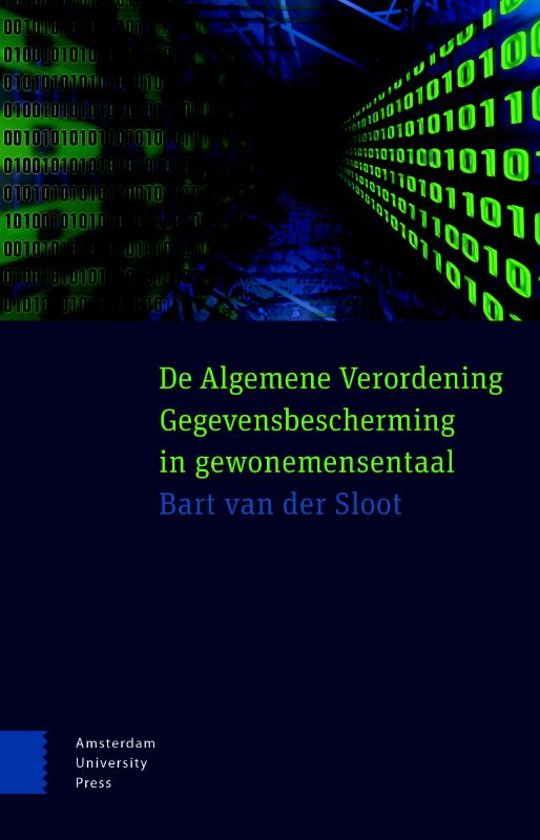 B. van der Sloot, 'De Algemene Verordening Gegevensbescherming in gewonemensentaal', Amsterdam University Press, Amsterdam 2018.